Проект отчета об исполнении бюджета 
Пестяковского городского поселенияза 2022год
«Бюджет для граждан»
Основные характеристики исполнения бюджета Пестяковского городского поселения за 2022 год, руб.
2
Доходы бюджета Пестяковского городского поселения за 2022 год, руб.
3
Динамика доходов бюджета Пестяковского городского поселения за 2021-2022 год, руб.
4
Структура доходов, поступивших в бюджет Пестяковского городского поселения за 2022 год.
5
36 772 073,15
руб.
Выполнение отчислений основных налоговых и неналоговых доходов бюджета Пестяковского городского поселения в 2022 году, %
6
налог на доходы физических лиц – 104,6 %;
налоги на товары (работы, услуги) реализуемые на территории РФ(акцизы)– 115,4 %;
налог на имущество- 128,3%
земельный налог-101,1%
доходы от использования имущества, находящегося в государственной и муниципальной собственности – 106,7%;
доходы  от оказания платных услуг и компенсации затрат государства-105,0%;
доходы от продажи материальных и нематериальных активов- 103,1%.
прочие неналоговые доходы-95,7%
Динамика налоговых и неналоговых доходов Пестяковского городского поселения за 2021- 2022 год, руб.
7
Налоговые и неналоговые доходы Пестяковского городского поселения за 2022 год, руб.
8
Налоговые доходы бюджета Пестяковского городского поселенияза 2022год,  руб.
9
10
Неналоговые доходы бюджета Пестяковского городского поселенияза 2022 год,  руб.
Безвозмездные поступления в бюджет Пестяковского городского поселения за 2022 год, руб.
11
12
Безвозмездные поступления в бюджет Пестяковского городского поселения за 2022 год,  руб.
Структура расходов бюджета Пестяковского городского поселения по разделам бюджетной классификации за 2022 год
13
41 427 323,15
руб.
Исполнение бюджета Пестяковского городского поселения по расходам по разделам бюджетной классификации за 2022 год,  руб.
14
Муниципальная программа "Комплексное развитие систем коммунальной инфраструктуры Пестяковского городского  поселения» за 2022 год,  руб.
15
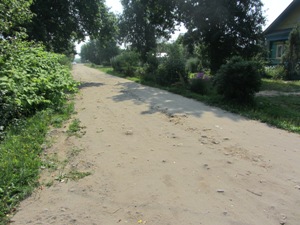 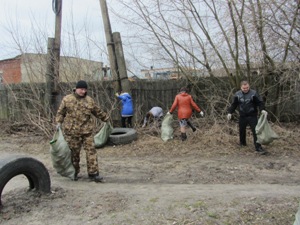 Муниципальная программа "Комплексное развитие систем коммунальной инфраструктуры Пестяковского городского  поселения» за 2022 год,
Результаты программы
16
Подпрограмма «Обеспечение нaселения Пестяковского городского поселения чистой питьевой водой»
- налог на имущество 
Подпрограмма «Блaгоустройство территории Пестяковского городского поселения» произведены  рaсходы нa:
   Благоустройство и санитарное содержание территории Пестяковского городского поселения в том числе на
- уборку перестойных деревьев ;
- cбор и вывоз твердых коммунальных отходов с ярмарки;
-подключение новогодней ель к системе уличного освещения
- доставлена новогодняя ель и установлена на центральной площади поселка 
-приобретение материальных запасов в том числе на   покупку ГСМ для, снегоуборщика, мотокосы и пилы, на приобретение мешков строительных, перчаток, краски, гвоздей и прочих хозяйственных материалов
  Содержание кладбища Пестяковского городского поселения
-на очистку мусорных контейнеров на кладбище, уборку перестойных деревьев на территории кладбища
  Содержание уличного освещения Пестяковского городского поселения в том числе
-на оплату за уличное освещение. 
-на оказание услуг по размещению светильников уличного освещения и узлов учета электроэнергии на объектах хозяйства АО «Объединенные электрические сети» 
-на проведение работ по техническому присоединению сети уличного освещения по ул. Гагарина, ул. Фабричная, ул. Кирова 
-на техническое обслуживание уличного освещения специализированной организацией, установка опор, установка кронштейнов, приобретение материалов по уличному освещению (таймеров, кронштейнов, автоматических выключателей, скрепа, провод.
-на составление проектной документации по техническому присоединению уличного освещения  на техническое обслуживание уличного освещения специализированной организацией 
   Расходы на благоустройство и санитарное содержание территории Пестяковского городского поселения 
заключены договора ГПХ с работниками по благоустройству на уборку мест общего пользования, расчистка и уборка тротуарных дорожек, площади, детских игровых площадок, мест отдыха жителей поселка, на оплату за переключение таймеров по уличному освещению, ремонту ламп уличного освещения
 связанные с проведением праздничных мероприятий 
- Налог на имущество по детским игровым площадкам.
Муниципальная программа "Комплексное развитие систем коммунальной инфраструктуры Пестяковского городского  поселения» за 2022 год,
Результаты программы
17
- Подпрограмма «Ремонт и содержание дорог общего пользования Пестяковского городского поселения»
   - Мероприятия по проведению строительного контроля автомобильных дорог общего пользования Пестяковского городского     поселения» 
 выполнены услуги по проведению строительного контроля автомобильных дорог общего пользования Пестяковского городского поселения на участки автомобильных дорог  по по ул. Социалистическая (3 этап), у. Мира, ул. Ленина – ул. Рабочая.
    - Содержание дорог общего пользования Пестяковского городского поселения в рамках средств дорожного фонда
на зимнее содержание дорог (расчистка улиц) в п. Пестяки , выполнение работ по зимнему содержанию автомобильных дорог прилегающих к транзитным улицам 
    - Содержание дорог общего пользования Пестяковского городского поселения в рамках средств дорожной деятельности
на зимнее содержание дорог (расчистка улиц )  в п. Пестяки, градировка автомобильных дорог общего пользования Пестяковского городского поселения.
    - Проектирование строительства (реконструкции), капитального ремонта, строительство (реконструкцию), капитальный ремонт, ремонт и содержание автомобильных дорог общего пользования местного значения, в том числе на формирование муниципальных дорожных фондов» бюджетные средства израсходованы на ремонт участков автомобильных дорог ул. Мира 207 м., 
     - Ремонт автомобильных дорог общего пользования Пестяковского городского поселения в рамках средств дорожной деятельности
на  проведение ямочного ремонта автомобильных дорог Пестяковского городского поселения по ул. Фурманова – Луговая  0,547 км.  в щебеночном исполнении, ремонт участка а/дороги ул. Калинина (около д. № 5) 0,174 км в асфальтовом исполнении.   
    - Мероприятия по проведению государственной экспертизы проектно-сметной документации на проведение ремонта автомобильных дорог общего пользования Пестяковского городского поселения в рамках средств дорожной деятельности на ремонт участка автомобильной дороги ул. Ленина -Рабочая, ул. Социалистическая 3 этап, ул. Мира . 
   - Финансовое обеспечение дорожной деятельности на автомобильных дорогах общего пользования местного значения» Проведен ремонта автомобильной дороги по ул. Ленина – Рабочая в п. Пестяки Пестяковского муниципального района Ивановской области протяженностью  0,325 км. дороги по ул. Социалистическая (3 этап) в п. Пестяки Пестяковского муниципального района Ивановской области
Результаты программы
.
"Комплексное развитие систем коммунальной инфраструктуры Пестяковского городского  поселения» за 2022 год,
18
Подпрограмма "Развитие жилищно-коммунального хозяйства в Пестяковском городском поселение»
   Возмещение части выпадающих доходов от разницы в тарифе общественной бани МУП «Пестяковское рaйбытобъединение»
-на возмещение разницы в тарифе на помывки в общественной бане.

Подпрограмма «Ремонт и содержание муниципального жилого фонда Пестяковского городского поселения»
  - Содержание и текущий ремонт муниципального жилья, сбор платежей за наем жилья, хранение и ведение технической документации Пестяковского городского поселения в том числе:
на оплату за электроэнергию по ОДН и за отопление незаселенной муниципальной квартиры, расположенной по адресу п. Пестяки ул. Тупицына д.10, кв.1, ул. Тупицына д,14 кв 1, ул. Фрунзе, д. 3 кв. 10, ул. Фурманова, д. 6
   -Оплата за содержание муниципального жилья 
оплата за сбор платежей за найм жилья и ведение технической документации
    -Оплата взносов за капитальный ремонт общедомового имущества Пестяковского городского поселения 
оплата взносов за капитальный ремонт муниципального жилья региональному оператору 
    -Оплата налога на имущество Пестяковского городского поселения 
 налог на имущество по муниципальному жилью

Подпрограмма «Энергоэффективность и энергосбережение в Пестяковском городском поселении»
   Мероприятия по энергосбережению и повышению энергетической эффективности приобретены светильники по уличному освещению
выполнение работ по разработке схемы системы теплоснабжения Пестяковского городского поселения 
приобретены светильники по уличному освещению
Муниципальная программа " Развитие культуры на территории Пестяковского городского поселения« за 2022 год,  руб.
19
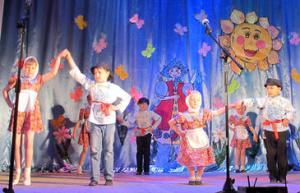 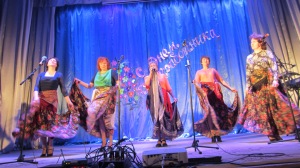 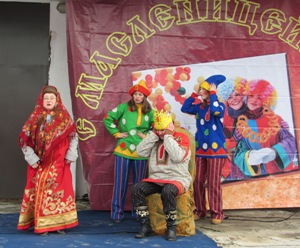 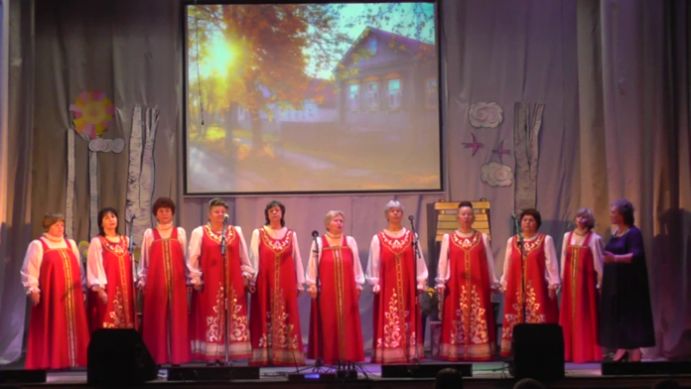 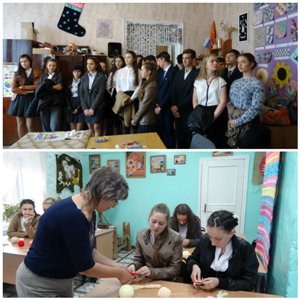 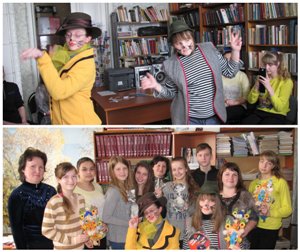 Результаты программы проверить
20
Подпрограмма "Организация и проведение культурно-массовых 
        - Расходы на содержание муниципального учреждения "Пестяковский Дом культуры" Пестяковского городского поселения
        - Организация и проведение культурно-массовых мероприятий (вечерня концерт. прогрaммa, фейерверк нa день поселкa, дневнaя, детскaя и вечерняя концерт.прогрaммы), нa поощрение пaмятными призaми победителей и юбиляров нa мероприятиях, покупкa сувенирной продукции для поощрения учaстников художественной сaмодеятельности,услуги по содержaнию имуществa, ремонт aппaрaтуры
       - Расходы на проведение концертов, спектаклей и культурно-массовых мероприятий
       -   Софинансирование расходов, связанных с поэтапным доведением средней  заработной платы работникам культуры муниципальных учреждений культуры Ивановской области до средней заработной платы в Ивановской области
         - Расходы, связанные с поэтапным доведением средней заработной платы работникам культуры муниципальных учреждений культуры Ивановской области до средней заработной платы в Ивановской области
Результаты программы
21
Подпрограмма "Развитие библиотечного дела" 
-Составление ПСД на замену системы отопления в здании МУ «Библиотека» Пестяковского городского поселения
                  -  Формирование библиотечного фонда
       - Организация массовой работы (проведение конкурсов, праздников, выставок)
       - Расходы на содержание муниципального учреждения "Библиотека" Пестяковского городского поселения
       - Проведение государственной экспертизы проектно-сметной документации на замену системы отопления в здании МУ «Библиотека» Пестяковского городского поселения
        - Осуществление строительного контроля за ходом выполнения работ по капитальному ремонту объектов культуры
        - Софинансирование расходов, связанных с поэтапным доведением средней заработной платы работникам культуры муниципальных учреждений культуры Ивановской области до средней заработной платы в Ивановской области
        - Расходы, связанные с поэтапным доведением средней заработной платы работникам культуры муниципальных учреждений культуры Ивановской области до средней заработной платы в Ивановской области
        - Государственная поддержка отрасли культуры (реализация мероприятий по модернизации библиотек в части комплектования книжных фондов библиотек  муниципальных образований
        -Укрепление материально-технической базы  муниципальных учреждений культуры Ивановской области
 Подпрограмма "Сохранение и развитие народных промыслов"
        - Расходы на содержание муниципального учреждения "Дом ремесел" Пестяковского городского поселения
         - Расходы на изготовление сувенирной продукции
         - Софинансирование расходов, связанных с поэтапным доведением средней заработной платы работникам культуры муниципальных учреждений культуры Ивановской области до средней заработной платы в Ивановской области
         - Расходы, связанные с поэтапным доведением средней заработной платы работникам культуры муниципальных учреждений культуры Ивановской области до средней заработной платы в Ивановской области
Муниципальная программа «Обеспечение безопасности жизнедеятельности в Пестяковском городском поселении» за 2022 год, руб.
22
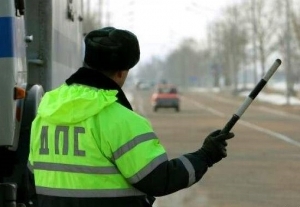 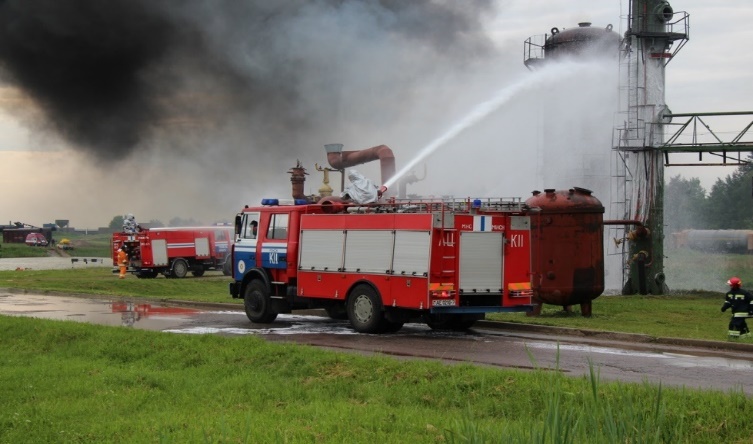 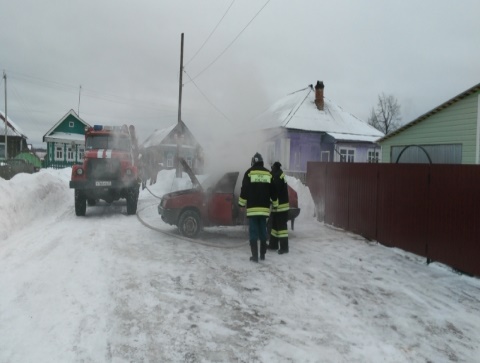 Результаты программы
Муниципальная программа «Обеспечение безопасности жизнедеятельности в Пестяковском городском поселении» за 2022 год, руб.
23
Подпрограмма "Пожарная безопасность"
 - Мероприятия по содержанию противопожарной сигнализации в учреждениях культуры
- Налог на имущество
 Подпрограмма "Предупреждение и ликвидация последствий ЧС и ГО"
 - Мероприятия, направленные на создание минерализованных полос (опашка) вокруг населенного пункта п. Пестяки
 - Резервный фонд
Результаты программы
Муниципальная программа «Управление муниципальным имуществом, земельными ресурсами и градостроительной деятельностью на территории Пестяковского городского поселения» за 2022 год, руб.
24
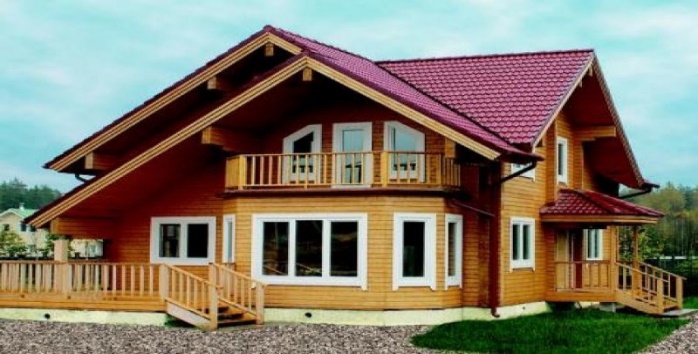 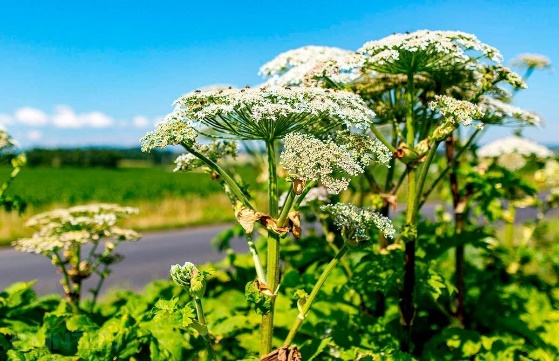 Подпрограмма «Развитие градостроительной деятельности в Пестяковском городском поселении»
- на изготовление технической документации на объекты муниципальной недвижимости и межевание земельных участков (подготовка землеустройных дел)
-на выполнение работ по проведению топографических съемок на территории Пестяковского городского поселения
Подпрограмма «Управление муниципальным имуществом в Пестяковском городском поселении»  
- оценка имущества
 Подпрограмма «Решение экологических проблем Пестяковского городского поселения»
  - мероприятие по ликвидации борщевика Сосновского на территории Пестяковского городского поселения
Результаты программы
Муниципальная программа «Организация деятельности органов местного самоуправления Пестяковского городского поселения на решение вопросов местного значения» за 2022 год,  руб.
25
Результаты программы
Муниципальная программа «Забота и внимание на территории Пестяковского городского поселения» за 2022 год,  руб.
26
Результаты программы
Муниципальная программа «Формирование современной городской среды на территории Пестяковского городского поселения Пестяковского муниципального района» за 2022 год,  руб.
27
28
Сведения об объеме муниципального долга по состоянию на 01.01.2023г. по бюджету Пестяковского городского поселения
29
Материалы подготовлены Финансовым отделом администрации Пестяковского муниципального района Ивановской области
Контактаня информация 
Адрес: Россия, Ивановская область, п. Пестяки, ул. Ленина,  д.4
Тел.(849346 )2-15-79;
Факс 849346 2-15-90
Электронный адрес: rayfo03318@mail.ru
30
Уважаемые жители Пестяковского городского поселения!С полным текстом проекта решения «Об утверждении отчета об исполнении бюджета Пестяковского городского поселения  за 2022 года» на сайте администрации Пестяковского муниципального района (www.pestyaki.ru)